Reflex
Je odpověď organismu na určitý podnět
2 typy reflexů
vrozený
získaný
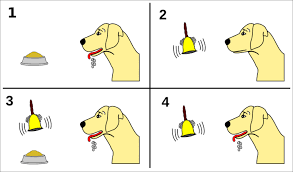 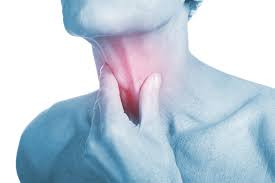 Vrozený reflex
Mícha
nervová trubice procházející otvorem obratlů
 sahá od týlu po 2 bederní obratel,
horní konec přechází v prodlouženou míchu
Mícha
vychází z ní 31 párů míšních nervů
   nervy – odstředivé – vedou vzruch OD míchy k orgánu
               - dostředivé – vedou vzruch DO míchy z orgánů
Stavba míchy
Na povrchu -  bílý obal – tvořený obaly nervových vláken
Vnitřek míchy – šedá hmota – tvořen těly nervových buněk , vytváří obrazec písmene H
Uprostřed hmoty  - míšní kanálek vyplnění mozkomíšním mokem.
Poranění míchy